Your Retirement – Your WaySuccession planning concepts to preserve the value of your practice.
Jason Andrews, CFP®, CRPC®
Licensed registered representative in the states of AL, AZ, AR, CA, CO, FL, GA, IL, IN, KY, MD, MI, MO, NC, NY, OH, SC, TX, WV.

Licensed to sell insurance, annuities, and securities.

Jason Andrews , CFP®, CRPC® offers securities through Parkland Securities, LLC, member FINRA/SIPC. 

Office located at:  4310 Saratoga Parkway, Suite 600, Plainfield, IN 46168.

Office telephone:  317-837-1270
This is not intended to be a sales seminar.  The purpose of this seminar is to provide you with general information on succession planning.

There will be an opportunity to schedule an appointment for an individual consultation at the end of this seminar which may result in a recommendation of specific financial products that may help you achieve your financial goals.

There is no obligation to schedule an appointment or purchase a product.
Agenda
The importance of succession planning
Most common industry valuation formulas
Know what you are purchasing – case study
Valuing the practice and structuring the offer
Due diligence
Points of negotiation
Choosing a successor
Risks
Steps to a smooth transition
Why develop a succession plan?
Financial industry is aging
Succession planning is still a new concept in our industry
While your practice tends to be your most valuable asset, the majority of advisors do not have a succession plan in place
Benefits of Having an Exit Strategy
A Succession Plan allows you to transfer some or all of the client relationships from one advisor to another within a controlled transition period or at a specific date, such as retirement.  Also,
Build value
Ensure continuity of service for your clients
Provide for an efficient transfer of business
Allow you to retire on your schedule
Time your exit to maximize value
Help remove emotional decision making
Provide career path opportunities to existing associates
Plan for the unexpected
Developing your Succession Plan
What should I look for in a successor?
Someone who will care about your clients the way you do
Someone who shares your values and approach to client service
The company behind your successor is financially strong and includes the product depth that will meet your clients’ needs
What should I think about when planning my transition?
Scaling back and working only with select clients
Collaborate with another advisor
Transition over time
Sell outright
What is behind a practice valuation?
More than the financial terms of the deal!
Percentage of revenue that is recurring (wrap, advice, etc.)
Growing business (net flows)
Portability of business
Client demographics (younger, affluence)
High client satisfaction
Clean compliance record
Staff transitions with practice to buyer
Longer transition of advisor with buyer
Market place demand
What do valuation methods tell you?
They are a reliable guideline as to current value of a practice if it were sold on the open market.  Example:
“Fair market value”—What are other businesses worth that are similar to my business?
•Multiples of revenue		 •Multiples of AUM		•Comparable sales

Valuation will range between 1.0 – 3.0 x revenue or .5% - 1.5% of assets
What do valuation methods not tell you?
Broker/Dealer Impacts
Product portability
Product compensation changes
Future cash flow
Ramp up assumption-GDC and AUM

Transition Risks
Transition/legal risks
Compliance history
Other interested parties (solicitation)

Negotiation considerations
Added expenses
Deal structure
Tax implications
What affects your business’s value?
AUM portability
Revenue mix
Return on assets
Client risk
Size of practice
Market demand
Due diligence—verify initial data received and evaluate risks
Production review
Fee structure
Product portability
Revenue flow
Timing of product sales
Financial planning history

Client Review
Client service model (frequency of meetings; meeting methods/location)
Anonymous client-by-client assets and production
Breakdown of clients by location and age

Documentation
Rep agreement
3 years of taxes to verify income
FINRA broker check to review compliance history
Existing staff agreements
Negotiation points
Seller involvement
Collaborating with your successor to provide transition support (temporary or long term)

Payments
Down payment percentage (average is 30-40%)
Deferred payments (usually over 3-7 years)
Deferred payments tied to performance

Protections
Non-solicitation agreement
Non-compete agreement
Embedded interest (restrictive covenant agreement)
Characteristics of your successor
Compatibility
Portability
Deal structure
Transition support
Keys to a successful Succession Plan
Seller
Buyer
Consistent contact
Listen to the seller’s needs and adjust
Leverage resources available through the broker/dealer
Solicit legal counsel and tax attorney
Consider future potential and growth
Work with seller to develop a transition plan
Clearly define roles and responsibilities after you execute the sale
Similar practice structure
Aligned values
Relationship often more important than price
Treat each other like clients
Commitment throughout the transition process
Trust
The risks of practice acquisition
Competition from seller—non-compete agreements have to be enforced in court and with FINRA
Not fully executing the forms (all terms and signatures)
Not fully understanding the practice
Not understanding the clients or their strategies well
Not matching licenses before the acquisition
“Saving” money by avoiding legal review—this is a major purchase and commitment of time and resources
Steps to a smooth transition
Support the transition according to your integration plan and broker/dealer privacy policies.
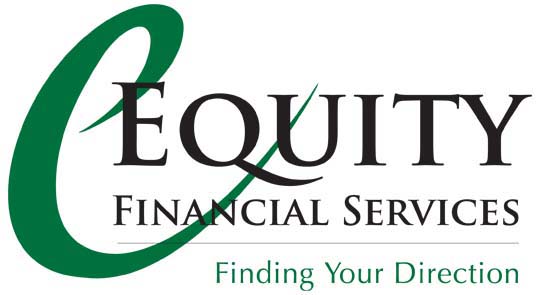 Thank you!
4310 Saratoga Parkway Suite 600 • Plainfield, IN  46168 • Telephone:  317-837-1270
Securities offered through Parkland Securities, LLC.  Member FINRA/SIPC.  Investment advisory services offered through Sigma Planning Corporation, a registered investment advisor.  Equity Financial Services is independent of Parkland Securities, LLC and Sigma Planning Corporation.